สถานการณ์พลังงาน ปี 2561
และแนวโน้มปี 2562
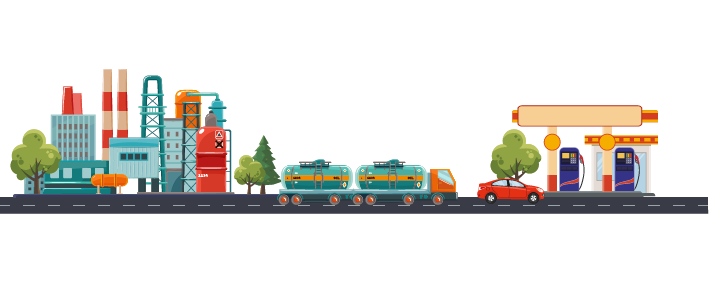 การใช้พลังงานขั้นต้น  ปี 2561
หน่วย: พันบาร์เรลเทียบเท่าน้ำมันดิบต่อวัน
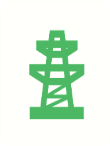 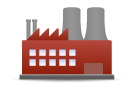 หมายเหตุ p ข้อมูลเบื้องต้น
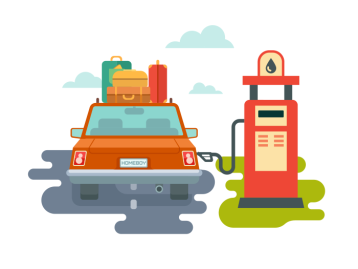 การใช้น้ำมันสำเร็จรูป  ปี 2561
หน่วย: ล้านลิตรต่อวัน
หมายเหตุ	* น้ำมันเครื่องบินและน้ำมันก๊าด   ** ไม่รวมการใช้ LPG ที่ใช้เป็น Feed stocks ในปิโตรเคมี
	p ข้อมูลเบื้องต้น
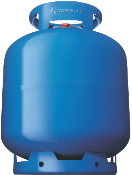 การใช้ LPG โพรเพน และบิวเทน  ปี 2561
LPG
หน่วย: พันตัน
หมายเหตุ	p ข้อมูลเบื้องต้น
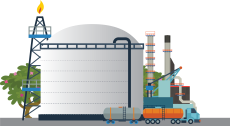 การใช้ก๊าซธรรมชาติรายสาขา  ปี 2561
หน่วย: ล้านลูกบาศก์ฟุตต่อวัน
หมายเหตุ	p ข้อมูลเบื้องต้น
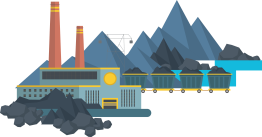 การใช้ลิกไนต์/ถ่านหิน  ปี 2561
หน่วย: พันตันเทียบเท่าน้ำมันดิบ
หมายเหตุ	p ข้อมูลเบื้องต้น
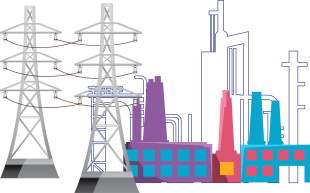 ค่าไฟฟ้าตามสูตรการปรับอัตราค่าไฟฟ้าโดยอัตโนมัติ (Ft)
หน่วย: สตางค์ต่อหน่วย
หมายเหตุ	p ข้อมูลเบื้องต้น
แนวโน้มสถานการณ์พลังงาน
ปี 2562
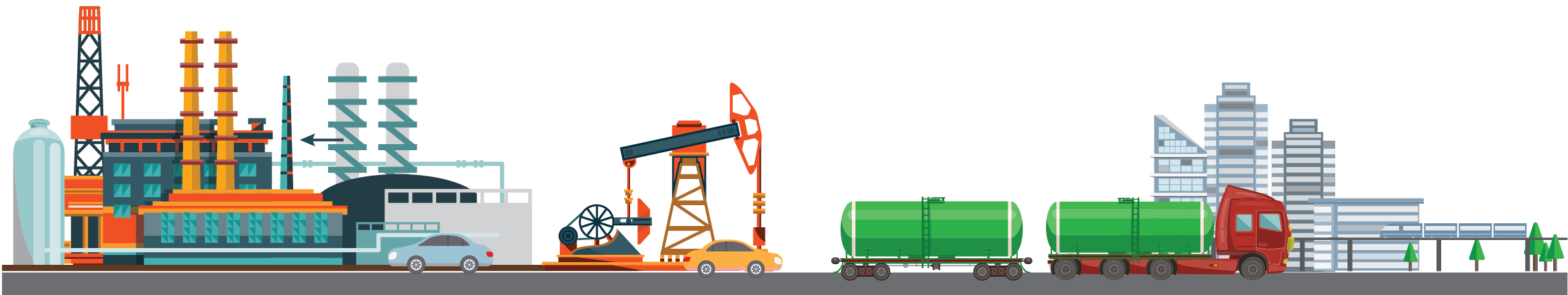 8
แนวโน้มการใช้พลังงานขั้นต้น ปี 2562
หน่วย: พันบาร์เรลเทียบเท่าน้ำมันดิบต่อวัน
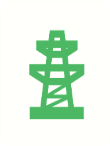 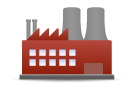 หมายเหตุ  p ข้อมูลเบื้องต้น     f  ข้อมูลประมาณการ
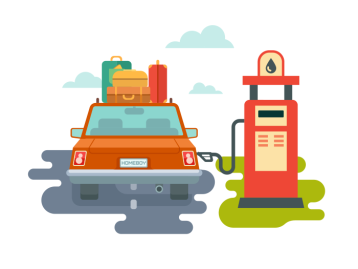 แนวโน้มการใช้น้ำมันสำเร็จรูป ปี 2562
หน่วย: ล้านลิตร/วัน
หมายเหตุ  	* น้ำมันเครื่องบินและน้ำมันก๊าด     ** ไม่รวมการใช้ LPG ที่ใช้เป็น Feed stocks ในปิโตรเคมี	p ข้อมูลเบื้องต้น     f  ข้อมูลประมาณการ
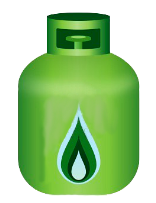 แนวโน้มการใช้ LPG โพรเพนและบิวเทน ปี 2562
หน่วย : พันตัน
หมายเหตุ  p ข้อมูลเบื้องต้น     f  ข้อมูลประมาณการ
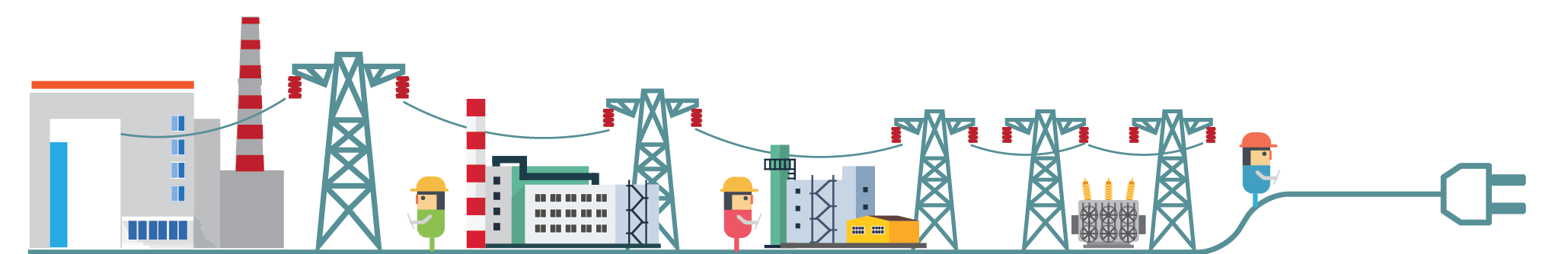 แนวโน้มการใช้ไฟฟ้า ปี 2562
หมายเหตุ 	*ไม่รวมการใช้ไฟฟ้าของ IPS 
	f  ข้อมูลประมาณการ